Supplement 223: Repository Query,Inventory IOD, and Related ServicesPublic Comment 2
DICOM WG-33 Data Archive and Management
2021/11/16
1
History
WG-33 established by DSC December 2019, SIIM as Secretariat
In response to Laitek proposal from April 2019
Substantive work began March 2020, with broad user and vendor participation
Consensus technical approach for Inventory IOD agreed August 2020
Work Item approved by DSC August 2020
WG-6 approved Draft Supplement for Public Comment April-May 2021
Comment from GE requested equivalent query-based mechanism
DSC direction to include query in Sup 223 August 2021
WG-33 and WG-6 consensus for dual approach (IOD and query)
WG-6 approved revised Draft Supplement for 2nd Public Comment Nov 2021-Jan 2022
2021/11/16
2
Primary Use Case – PACS migration
Users typically replace PACS after ~12-15 years, often with change of vendor  
Became a significant user (PACS administrator) concern in 2010’s 
Institutional consolidation often requires merge of disparate PACS
Replacement/consolidation requires migrating historical data to a new system 
Digital storage often retained “forever”
Volumes increasing with hi-res, 3D/4D, and multimodality studies
Many institutions store > 109 instances with data volumes > 1015B (petabyte)
Performance at scale is challenging
DICOM Query/Retrieve designed for accessing relatively small number of studies
Need mechanisms that account for enterprise-scale data operations
2021/11/16
3
But Sup 223 is not a PACS migration standard
PACS migration is a multi-faceted endeavor, some aspects of which can be supported by DICOM standards, and others that cannot
Sup 223 addresses one critical need to support migration – production of a standardized inventory of the DICOM content of a repository
Required to prepare for migration, and to validate completeness of migration
Many other processes involved in execution of migration
Sup 223 is a standard for “Inventory IOD and related services”
Inventory object and services may also support other use cases
2021/11/16
4
Secondary Use Case – Clinical Research and Business Analytics
Inventory can be important data source (in conjunction with EMR and image instances) for research and analytics
Representation of the PACS database in standard non-proprietary format
Can be searched or processed without impacting PACS in clinical operation
Transferrable to research IT system (data warehouse) – “extract” in paradigm of Extract/Transform/Load (E/T/L)
Inventory may be produced for a specified selection of studies based on modality and/or study or series description
De-identification as required in research not in scope of Sup 223
De-ID is part of E/T/L “transform”, and highly dependent on merge process with other data sources
2021/11/16
5
Secondary Use Case – Safety Backup
Image access is a patient safety / mission critical resource
PACS DBMSs typically have fault tolerant designs
E.g., redundant online storage and offline backups
But data is in proprietary format and dependent on the DBMS for effective use 
DBMS becomes single point of failure
May become inoperable, e.g., due to license key expiration or malware attack
Inventory is a DBMS-independent replica of the critical data content of the PACS database for the managed DICOM SOP Instances
If the repository instances are in DICOM File Format and referenced in the inventory, there is a complete alternate path to access the images
2021/11/16
6
Secondary Use Case – Quality Control
Inventory may be produced for studies missing critical attribute values (optional capability of inventory creator)
Patient ID, Accession Number, Study Date 
Allows proactive correction
Comparison data for wellness check (continuous testing) of PACS operation 
C-FIND result for sample of studies compared to data in previous inventory (e,g., metadata, number of images)
C-MOVE retrieve objects compared to direct filesystem access objects
Message digest (MAC) computed on objects retrieved through filesystem compared to MAC in previous Inventory
2021/11/16
7
Overview of Sup 223
2021/11/16
8
Two approaches for producing inventory
Query-based (synchronous)
Extension of classic C-FIND to support return of entire database across multiple query transactions
Minimal additional requirements for existing software facilitates implementation in deployed systems
Persistent Object-based (asynchronous)
Exchangeable information object that can be processed off-line
Creation initiated by repository function or by associated DICOM service
Managed like other DICOM non-patient objects
Both produce Inventory of entire repository (or described subset) in non-proprietary format
Hierarchical structure based on DICOM information models
Encoded using DICOM formats and data structures
2021/11/16
9
Repository Query Service
2021/11/16
10
C-FIND
Client
PACS
database
Archive
Data
Store
Repository Query obtains a complete inventory in a sequence of query transactions
2021/11/16
11
Query features
Repository Query SOP Class is limited extension of Study Root Query SOP Class with semantics of partial results/continuation
Three new required Attributes
Does not require Extended Negotiation, nor change to any other C-FIND semantics
Additional Attributes supporting inventory use case are optional
Additional Key Attributes optional for both SCU and SCP, explicitly requested in Query
Query Response like all other matching Key Attributes
Two new optional Key Attribute matching mechanisms 
Agreed through Extended Negotiation, like other enhanced matching (fuzzy semantic, combined date time, etc.)
2021/11/16
12
Partial result and continuation
SCP and SCU may limit number of query response records returned
Each returned record includes a Record Key 
SCU may send Prior Record Key in next Query
SCP resumes responses with next Record Key
2021/11/16
13
Partial result
SCP and SCU may limit number of response records returned
SCP internal limit (number, duration of processing, time of day, etc.)
SCU requested maximum number 
Purpose 1: allow inventory to be retrieved across multiple Query transactions, allowing management of resources on both SCP and SCU sides
Purpose 2: addressing possible network communication failures during long duration synchronous association
When limit is reached, SCP sends final message with appropriate status code indicating incomplete response to query
New status code B001 Warning (C-FIND Warning added to PS3.7)
Similar to C-MOVE B000 Warning when some Instances could not be sent
2021/11/16
14
Record Key
Each returned record includes a Record Key
Must be requested by SCU (Type R Key Attribute, universal match ONLY)
Record Key is opaque (to SCU) binary string of implementation-specific length (VR=OB)
Response records ordered by Record Key
SCU may send Prior Record Key in next Query
Last received Record Key upon receipt of B001 Warning status, or upon abnormal end of network association
SCP resumes responses with next Record Key
2021/11/16
15
Record Key characteristics
Responses must be ordered by Record Key to allow continuation in subsequent Query
Handling of inserted new record keys during sequential set of Queries is implementation-specific
Record Key may include other state information for continuation
SCP does not need to retain such state information, as it will be returned in next Query
Implementation specific key VR=OB allows carrying of as much state information as desired
UID is usually not sufficient as Record Key
2021/11/16
16
New Repository Query SOP Class defines behavior
Use of Warning Status and Record Key defined in new SOP Class 
Partial results imperfectly defined for existing C-FIND SOP Classes, and we’re not fixing that
No resumption behavior in existing C-FIND SOP Classes
New capability agreed by basic negotiation of SOP Class
2021/11/16
17
Additional Query features
Matching mechanisms and Extended Negotiation
Generally available Key Attribute – Study Update DateTime
Repository Query specific Key Attributes
Repository Query control attributes
2021/11/16
18
Multiple Value and Empty Value Matching
For attributes with VM > 1, Key Attribute with multiple values matches target attribute if all Key values are present in target
Example purpose: find multi-modality studies by matching against Modalities in Study
Key Attribute value "" matches target Attribute with no value (or absent)
Example purpose: find studies missing date, accession number, patient ID, etc. values for quality assurance 
New matching capabilities optional, but generally available for all C-FIND 
Agreed through new Extended Negotiation items (similar to combined date time or fuzzy semantic matching extensions to base matching capabilities)
Modification to DA, DT, and TM VRs in PS3.5 to allow " character in Query (similar to allowing – for range matching)
2021/11/16
19
Study Update DateTime
New attribute for Study Update DateTime
DateTime of last update to Study metadata (e.g., Patient, Study or Procedure, Imaging Service Request, or Series Attributes) or to the set of SOP Instances in the Study
Defined at Study Level, but not in composite SOP Instances (similar to Number of Study Related Instances (0020,1208) ) 
Example purpose: find Studies that were added or updated since the previous inventory
New optional Key Attribute generally available for all C-FIND 
Strongly recommended for implementation in all PACS/VNAs
2021/11/16
20
Repository Query specific Key Attributes
Further information in description of Inventory IOD 
Removed from Operational Use, Reason for Removal Code Sequence 
Supports deprecated objects
File Set Access Sequence, File Access Sequence
Non-DICOM protocol file access URIs at Study/Series level and Instance level, respectively
Updated Metadata Sequence
Mechanism to request/return all updated metadata 
Universal match on SQ allows SCP to populate Item as appropriate without SCU needing to enumerate Attributes
2021/11/16
21
Repository Query control attributes
Prior Record Key, Maximum Number of Records (see above on Partial result and continuation)
Control attributes similar to Specific Character Set,  Timezone Offset From UTC
Considered alternative of Extended Negotiation, undesirable due to more complex implementation, fundamental to SOP Class (not a negotiable option)
2021/11/16
22
Inventory IOD
2021/11/16
23
Client
PACS
database
Archive
Data
Store
Inventory is representation of PACS DB provided to client

Equivalent of complete set of Repository Query responses
Inventory
2021/11/16
24
1
1-n
creates
Inventory
Equipment
1
references
0-n
Study
1
1
1
has subject
has context
has component
1
0-n
1
Imaging Service Request
Patient
Series
1
1
has component
Inventory Information Entity-Relation Model
Compare to Query Study Root Information Model
0-n
Instance
2021/11/16
25
Access mechanisms / links
Inventory IOD Structure
2021/11/16
26
Inventoried Studies Sequence
Hierarchical structure using Sequence attributes, following Inventory Information Entity-Relation Model (Study Root)
Patient and Imaging Service Requestattributes in Study level
Each level provides (optional) directdata access URIs (non-DICOM)
2021/11/16
27
Complex relationship of Study :: Imaging Service Request
Potentially complex relationship between the Study and Imaging Service Requests (ISR) in the real world 
See IHE RAD Scheduled Workflow Integration Profile (n MSPS :: m MPPS)
Inventory information model follows the basic DICOM Study information model supporting a single Accession Number representing an ISR
See General Study Module PS3.3 Section C.7.2.1
If a Study has multiple associated ISRs, the request attributes are encoded at the Series level in the Request Attributes Sequence
Inventory IOD includes the Request Attributes Sequence to support this use
2021/11/16
28
Level of Inventory
Inventory may be produced at three levels - with Study records only, with Study and Series records, or Study, Series, and Instance records
Supports different approaches to migration, or non-migration uses
Production of Study-only Inventory expected to be significantly less resource-intensive than Instance-level Inventory
Equivalent to Repository Query only at Study level, at Study and Series levels, or at Study, Series, and Instance levels
2021/11/16
29
Inventory describes access to stored instances
Data migration facilitated by direct filesystem access to stored SOP Instances
Functionally equivalent (+/-) to network Retrieve (C-MOVE/WADO)
But Retrieve has performance issues for non-conventional access patterns and access through clinical operational pathways in PACS
Inventory specifies available access mechanisms
Always default DIMSE (C-MOVE, C-GET) or DICOMweb
Non-DICOM file access protocol (e.g., NFS, SMB, HTTPS, …) to target Part10 files, Part10 files in ZIP or TAR[+GZIP], and Part 10 files in Study- or Series-based folders
Inventory may record Message Authentication Code (cryptographic message digest) to ensure file integrity 
Reader may independently compute MAC and compare to value in inventory
2021/11/16
30
C-MOVE / C-GET
Client
DICOMweb Studies Retrieve
Inventory
File/Object Access
PACS
database
Archive
Data
Store
Inventory
Inventory describes access to archive data:
DIMSE, DICOMweb, non-DICOM protocol
2021/11/16
31
Non-DICOM Protocol File Access
Study
[Base URI +] Folder URI	all study files in folder
[Base URI +] File URI (Container)	all files in ZIP/TAR
Series
[Base URI +] Folder URI	all series files in folder
[Base URI +] File URI (Container) 	all files in ZIP/TAR
Instance
[Base URI +] File URI 	Pt10 file
[Base URI +] File URI (Container) + Filename in Container	Pt10 file in ZIP/TAR

Base URI is formally “Stored Instance Base URI”; File URI is formally “Stored Instance File URI”
Base URI = <scheme>://<authority>/[<commonpath>/]
e.g., nfs://pacs.exampleinstitution.org/JZ0078555/
Set at Study and/or Series level (optional)
If Base URI used, Folder or File URI may be relative path beginning with ./
2021/11/16
32
Accommodation for metadata updates
Concern - updates to metadata attributes may not (yet) have been propagated into stored SOP Instance files retrieved through file access protocol
Recognition of common PACS implementation (descriptive, not prescriptive) 
Important technical mechanism supporting efficient archive operations when update of substantial numbers of objects is invoked, or objects have long access time
Inventory includes current metadata attributes that have not yet been propagated into stored SOP Instance files
Client directly accessing files must obtain current metadata from inventory
Equivalent in Repository Query using request for Updated Metadata Sequence
2021/11/16
33
Updated Metadata
Client
File/Object Access
PACS
database
[+updates]
Archive
Data Store [-updates]
Inventory[+updates]
Inventory provides current metadata for directly accessed stored objects
2021/11/16
34
Inventory may be for subset of complete archive
“Scope of Inventory” in Inventory header describes study selection for inclusion in Inventory
Similar to C-FIND key attribute matching 
All key value matching supported – date /time range, single value matching, wildcard matching, list of UID matching
Two new optional matching mechanisms – multiple value matching, empty value matching
Matching Key Attributes in Sequences by matching method
Avoids use of variance to VR and VM allowed in Query Key Attributes
Scope declares use of extended matching mechanisms (agreed by Extended Negotiation in C-FIND)
Relational query, combined date-time, fuzzy semantic names, multiple and empty value matching
2021/11/16
35
Support for deprecated objects
Many PACS support deprecated objects (‘hard deleted’, as well as ‘soft deleted’ or ‘hidden’)
Including images rejected for quality or patient safety reasons through PACS UI or IHE Imaging Object Change Management (KO objects with specific title concept codes)
But SOP Instances may be required to be archived for regulatory reasons (e.g., patient X-ray exposure)
Inventory includes Studies/Series/SOP Instances identified as Removed from Operational Use, with specific attribute/reason code
‘Operational use’ includes diagnostic, clinical, therapeutic, and administrative uses 
Such SOP Instances might not appear in normal C-FIND responses, but are included in inventory
Inventory includes IOCM KO objects if included in archive
PACS simply reports what is has in archive
Up to the receiving app (migration client) to determine what to do about them – different organizations may have different policies
2021/11/16
36
Multiple inventory objects
Enterprise inventories may be enormous
For implementation specific reasons content of an inventory may need to be split into more than one SOP Instance
Practical limits on the maximum size of an individual SOP Instance - tractable object sizes
Archive inventoried by multiple parallel processes
Logical inventory structured as tree of Inventory SOP Instances
Inventoried studies in subsidiary nodes included by reference (Incorporated Inventory Instance Sequence)
Root instance provides scope, final production status, and links to all instances
More on this later
2021/11/16
37
PACS
database
Archive
Data
Store
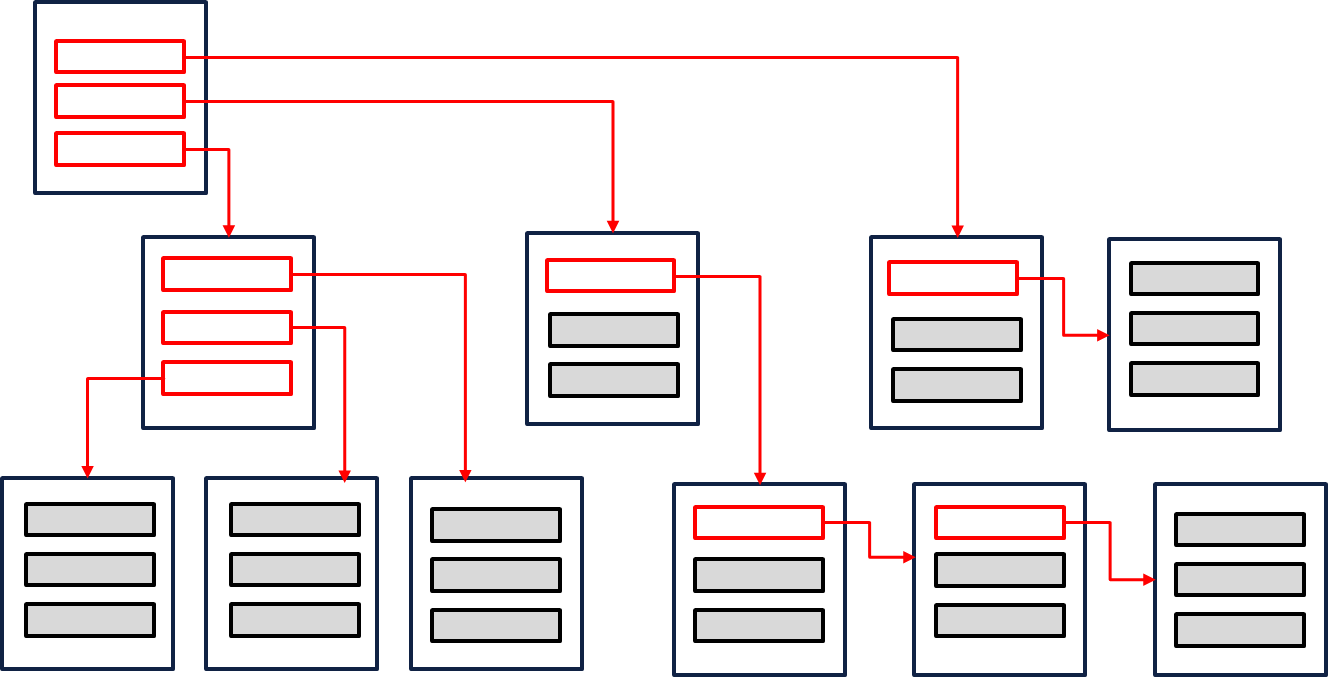 Inventory object 1
Inventory object 2
Inventory may be divided into multiple instances organized in tree
2021/11/16
38
Associated Services for Inventory Instances
2021/11/16
39
Inventory as DICOM Non-Patient Objectfor Query / Retrieve / Store
Inventory defined within category of DICOM Non-Patient Objects 
Color Palette, Hanging Protocol, Defined Protocol, etc.
Simple addition to Part 4 Annex GG defines Storage Service (C-STORE transfer)
New Part 4 Annex for Inventory Query/Retrieve (C-FIND, C-MOVE, C-GET)
Inventory Q/R Info Model 
Based on other NPO Q/R Services
Simple addition to Part 18 Section 12 defines equivalent DICOMweb operations
Standard transcoding to XML and JSON for DICOMweb retrieve
Optionally stored in a Part 10 conformant file - transferred via Media Service, or accessed via non-DICOM file access protocol
Similar to accessing Part 10 files from archive
2021/11/16
40
File/Object Access
Client
C-FIND / C-MOVE / C-GET
DICOMweb Non-Patient Search / Retrieve
PACS
database
Archive
Data
Store
Inventories
Inventories
Inventories
Inventory accessed by DIMSE, DICOMweb, non-DICOM protocol
2021/11/16
41
Network service to initiate inventory creation
App external to PACS/VNA may request production of inventory, especially for dynamically determined subsets of archive 
Migration, research, or QA clients
New service modeled on Storage Commitment (already implemented in PACS)
Inventory Creation IOD for DIMSE-N services conveys requested Scope of Inventory
Initiate, Cancel, Pause, Resume: N-ACTION from SCU
Progress indication, Completion: N-EVENT REPORT push from SCP
Asynchronous mechanism – supports extended period to create inventory
Periodic progress indication with reporting interval requested by SCU
2021/11/16
42
N-ACTION Initiate Inventory
Client
N-EVENT REPORT Status
PACS
database
Archive
Data
Store
Inventories
Client initiates inventory production through DIMSE service
2021/11/16
43
Inventory Production Statuses
COMPLETE
PROCESSING
Initiate
FAILURE
Resume
Pause
Cancel
PAUSED
CANCELED
Cancel
Some status changes may be due to N-ACTION requests (labeled arrows)
2021/11/16
44
Each defined service is separable from others
Inventory Creation service not required - repository may implement creation of inventory from its administrative UI
Access to Inventory instances at discretion of repository – could use DIMSE C-STORE (with or without C-MOVE or C-GET), DICOMweb, or non-DICOM file access protocol 
ID and location of Inventory instances may be supported by C-FIND or DICOMweb, or may be done out of band by non-DICOM means (e.g., email notification of filename)
But there is no DICOM Conformance to just an IOD – at least one instance exchange service must be supported to assert DICOM Conformance
2021/11/16
45
DIMSE
Media
Web
Inventory Creation
Inventory Media Storage
Inventory MOVE
Admin
UI
Inventory
Creation IOD
Inventory Storage
Inventory IOD
Inventory GET
Inventory Q/R Data Model
Non-DICOM
File Access
Protocol
Inventory Web Search/Retrieve
Inventory FIND
2021/11/16
46
Inventory IODs and associated services
Summary of Sup 223
Repository Query SOP Class with partial results and continuation
Inventory IOD
Specifies (if available) direct filesystem access to stored instances
Inventory has current metadata (possibly not propagated to stored instances)
Inventory may be produced for subsets of full archive
Supports instances not for operational use (including IOCM controls)
Inventory in class of DICOM Non-Patient Objects with typical network services (C-STORE, C-FIND, C-MOVE, C-GET, and DICOMweb equivalents)
Service to initiate inventory creation
2021/11/16
47
Level and Scope of Inventory Examples
2021/11/16
48
Complete inventory
Zero Length Scope of Inventory Sequence indicates “universal match” – all studies, with just study records, or all instances
2021/11/16
49
Inventory for moving to deep archive
All studies with Study Date prior to and including 2010
2021/11/16
50
Incremental inventory
All studies with Study Update DateTime on or after July 1, 2022
2021/11/16
51
Quality Control inventory
Studies missing Patient ID – Scope of Inventory needs to declare use of empty value matching
2021/11/16
52
Patient Safety Audit inventory
CT Studies with a Structured Report; inventory may be further searched by client, e.g., for X-Ray Radiation Dose Report objects in the SR Series that will be retrieved
2021/11/16
53
Research inventory
MR-PET head Studies in 2019
54
2021/11/16
Tree of Inventory Instances Included by Reference
2021/11/16
55
Inventory IOD Structure
2021/11/16
56
Inventory Content by Reference
Inventory object includes:
Content Date/Time (Date/Time of inventory initiation)
Equipment producing inventory
Level and Scope of Inventory
Links to other inventory objects included by reference, and/or 
Studies Inventory
Completion status (with respect to Scope of Inventory at Content Date/Time on Equipment)
Linked objects form a tree from a root object
Root specifies Content Date/Time, Scope of Inventory,  and Completion status for tree
Those attributes in non-root objects ignored (but are valid for their subtree)
Pre-existing inventory objects can be linked – may appear under multiple roots
Content Date/Time
Equipment 
Level and Scope
other attributes
Incorporated Inventories Sequence





Inventoried Studies Sequence







Completion Status
Reference 1
Reference m
Study 1
Study n
2021/11/16
57
Tree of Instances Incorporated by Reference
Content Date/Time
Equipment 
Level and Scope
other attributes
Incorporated Inventories Sequence





Inventoried Studies Sequence







Completion Status
Reference 1
Reference m
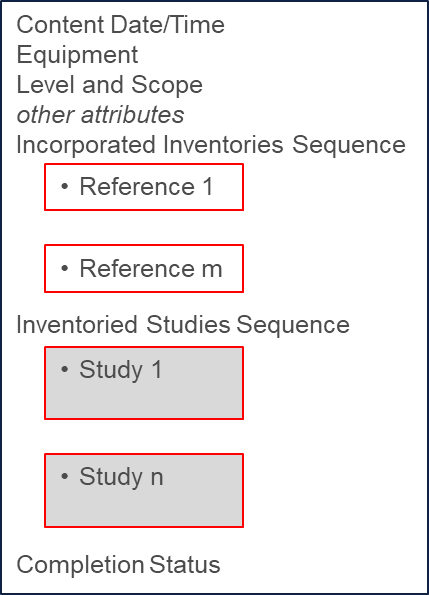 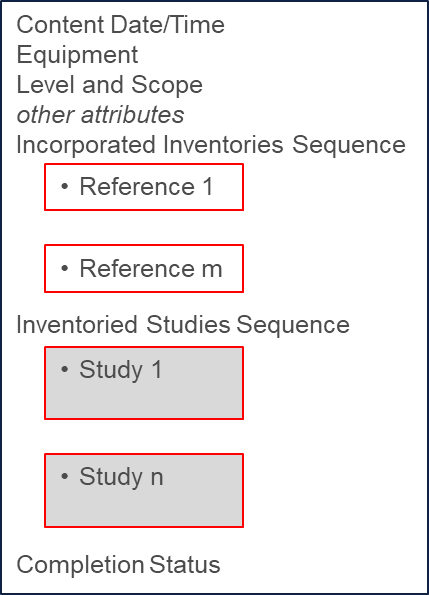 Study 1
Study n
2021/11/16
58
Example Approach: Serial Production
Content Date/Time
Level and Scope
other attributes
Incorp. Inventories Sequence

Inventoried Studies Sequence







Completion Status PARTIAL
Content Date/Time
Level and Scope
other attributes
Incorp. Inventories Sequence



Inventoried Studies Sequence







Completion Status COMPLETE
Content Date/Time
Level and Scope
other attributes
Incorp. Inventories Sequence



Inventoried Studies Sequence







Completion Status PARTIAL
Reference
Reference
Study 1
Study m+1
Study n+1
Study m
Study n
Study z
Objects filled with inventoried studies until max size, next object links to prior, last becomes root
2021/11/16
59
Example Approach: Baseline and incremental update
Content Date/Time <time 1>
Level and Scope 
other attributes
Incorp. Inventories Sequence

Inventoried Studies Sequence











Completion Status COMPLETE
Content Date/Time <time 2>
Level and Scope
other attributes
Incorp. Inventories Sequence


Inventoried Studies Sequence










Completion Status COMPLETE
Reference
Study 1
Date <time 1>
Study m
Date <time 2>
Study m
Date <time 1>
Study n+1
Date <time 2>
Study n
Date <time 1>
Study z
Date <time 2>
Baseline included by reference in incremental update inventory, changed study simply has new (complete) record
2021/11/16
60
Example Approach: Parallel inventory (multiple subsystems)
Content Date/Time
Level and Scope
Equipment <archive>
other attributes
Incorp. Inventories Sequence







Inventoried Studies Sequence

Completion Status COMPLETE
Reference 1
Reference 2
Reference p
Content Date/Time
Level and Scope
Equipment <subsys p>
other attributes
Incorp. Inventories Seq

Inventoried Studies Seq





Comp Stat COMPLETE
Content Date/Time
Level and Scope
Equipment <subsys 2>
other attributes
Incorp. Inventories Seq

Inventoried Studies Seq





Comp Stat COMPLETE
Content Date/Time
Level and Scope
Equipment <subsys 1>
other attributes
Incorp. Inventories Seq

Inventoried Studies Seq





Comp Stat COMPLETE
Study 1.1
Study 2.1
Study p.1
Study 1.n
Study 2.m
Study p.z
2021/11/16
61
Arbitrary tree
62
2021/11/16
Empty inventory
Content Date/Time <date>
Equipment <equipment>
Scope <specified modality>
other attributes
Incorporated Inventories Sequence
Inventoried Studies Sequence
Number of Study Records <0>
Completion Status COMPLETE
Affirmative declaration that at Content Date/Time, identified equipment had no studies matching Scope
2021/11/16
63
Multiple records for study – reconciliation
Study may appear multiple times in tree of inventory SOP instances
Parallel production of inventories with replicated storage, or with different series on different subsystems
Sequential production (baseline + increment) with change to study content
Each Study record complete as known by the creator of that Inventory instance
Consumer required to reconcile
No consolidation/reconciliation requirement on producer – simplify production
Consumer (migration client) typically needs to do reconciliation anyway due to merge with EHR data, errors in DICOM data, or idiosyncratic/poor PACS implementation
Inventory records identify equipment and time stamp to support reconciliation
2021/11/16
64
Inventory Links
Challenge for inventory user to locate and retrieve all referenced inventories in the tree
No requirement for producer to support Inventory Query/Retrieve as SCP
Inventory includes access info with each link to referenced Inventory instance
DIMSE Inventory Query/Retrieve Service, DICOMweb Non-Patient Instance Service, or non-DICOM file access protocol
Incorporated Inventory Instance Sequence defined recursively
Tree structure specifies all subsidiary Inventory instances and their links
Incorporated Inventory Instance Sequence from referenced instance copied into referencing instance
2021/11/16
65
Links with hierarchical structure of subtree links
Inventory 1
Inventory 6
Inc Inventory SQ
Inventory 5
Inc Inventory SQ
Inventory 3
Inc Inventory SQ
Inventory 1
Inventory 2
Inventory 5
	Inc Inventory SQ
Inventory 3
Inc Inventory SQ
Inventory 1
Inventory 2
Inventory 3
	Inc Inventory SQ
Inventory 2
Inventory 4
Inventory 1
Inventory 4
Inventory 2
Inventory 4
Links structure from referenced object added in toto as subsidiary attribute
2021/11/16
66
Inventory links in related services
Related Services need to reference an inventory
Inventory Creation complete N-EVENT REPORT 
Inventory Query Model C-FIND 
With tree of Inventory Instances, do we give entire tree, or just the root?
Mechanics of specifying recursive structure in DIMSE-N services is problematic 
Approach is to identify only root inventory object in N-EVENT REPORT and C-FIND 
With full tree and access links in Included Inventory Instances SQ, app only needs to open one object (root)
2021/11/16
67
What’s Not in Sup 223 Normative Specs(but in Informative Annex)
2021/11/16
68
Inventory produced directly, or through intermediary
Source PACS
Target App DB
Bulk Load
or
Inventory
Source PACS
Inter-mediary App
Query
2021/11/16
69
Considerations for Inventory produced through intermediary
Informing intermediary of desired Scope of Inventory
Local configuration, or Inventory Creation SOP Class
Requesting all Type 1 and 2 Attributes
Managing Key Attributes not supported for matching by SCP
Differences in encoding of Key Attributes
Handling Updated Metadata
Production of tree of Inventory SOP Instances
Handling partial results/continuation, errors
2021/11/16
70
Security issues (1)
Services associated with inventories have no specifications regarding access control or transport security, but those are necessary for any real-world deployment, and are implementation- and site-specific
Same as all DICOM network services
Site must also address access control and transport security for non-DICOM protocol
Storing access credentials in Inventory is NOT appropriate
Implementation should consider interaction of user identity associated with inventory production application and access controls for specially protected information
Files (Inventory and stored SOP Instances) have inherent security vulnerabilities
Part 10 header
ZIP and TAR executable content
2021/11/16
71
Security issues (2)
No specifications regarding encryption of data at rest (e.g., SOP Instances in the repository, or Inventory objects)
DICOM does specify methods for secure (encrypted) files, but issues such as key management and distribution again are implementation- and site-specific
Storing keys in Inventory is NOT appropriate
Applications using Inventories need robust validation and controlled introduction to operational environment
Resource over-use by inventory application may result in denial of service to critical functions
2021/11/16
72
Inventory object lifecycle management
No specifications for explicit management of lifecycle of Inventory objects
At discretion of system managing inventory objects
No method specified for client to request deletion, except when canceling inventory production 
Creator may specify expiration datetime in Inventory Creation Complete notification, and in Inventory C-FIND response
2021/11/16
73
Incremental access to Inventory SOP Instance content
Inventory objects may be very large; DIMSE C-STORE transfers whole object only
Nothing comparable to frame-based retrieve specified in DIMSE services
DICOMweb has inherent byte range retrieval (optional support)
Direct network filesystem object retrievals may allow interactive retrieval (protocol typically integrated into operating system filesystem I/O)
Low information entropy means compression is effective; compressed whole object transfer may be feasible
Deflated Transfer Syntax
ZIP or GZIP of Inventory in Part 10 file
2021/11/16
74
Use of multiple AE Titles
A PACS may support multiple AE Titles to provide different “views” of the repository
Different primary Patient ID based on caller’s organization
Specific repository subsystem
Studies with research consent
2021/11/16
75